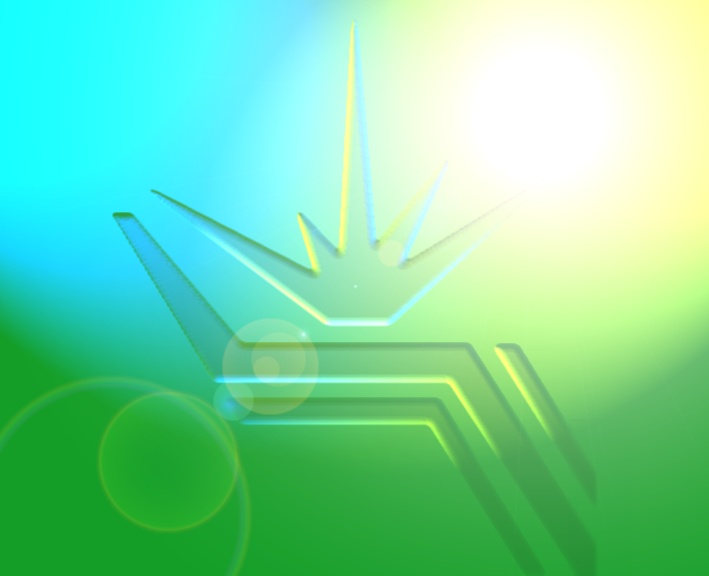 PANDA  The conceptual design of the control Dewar
PANDA Collaboration Meeting 04-08.06.2018, BINP,  M.Kholopov
PANDA control Dewar
The PANDA control Dewar is designed to  the liquid and gas helium supply the solenoid in accordance with the flow scheme.
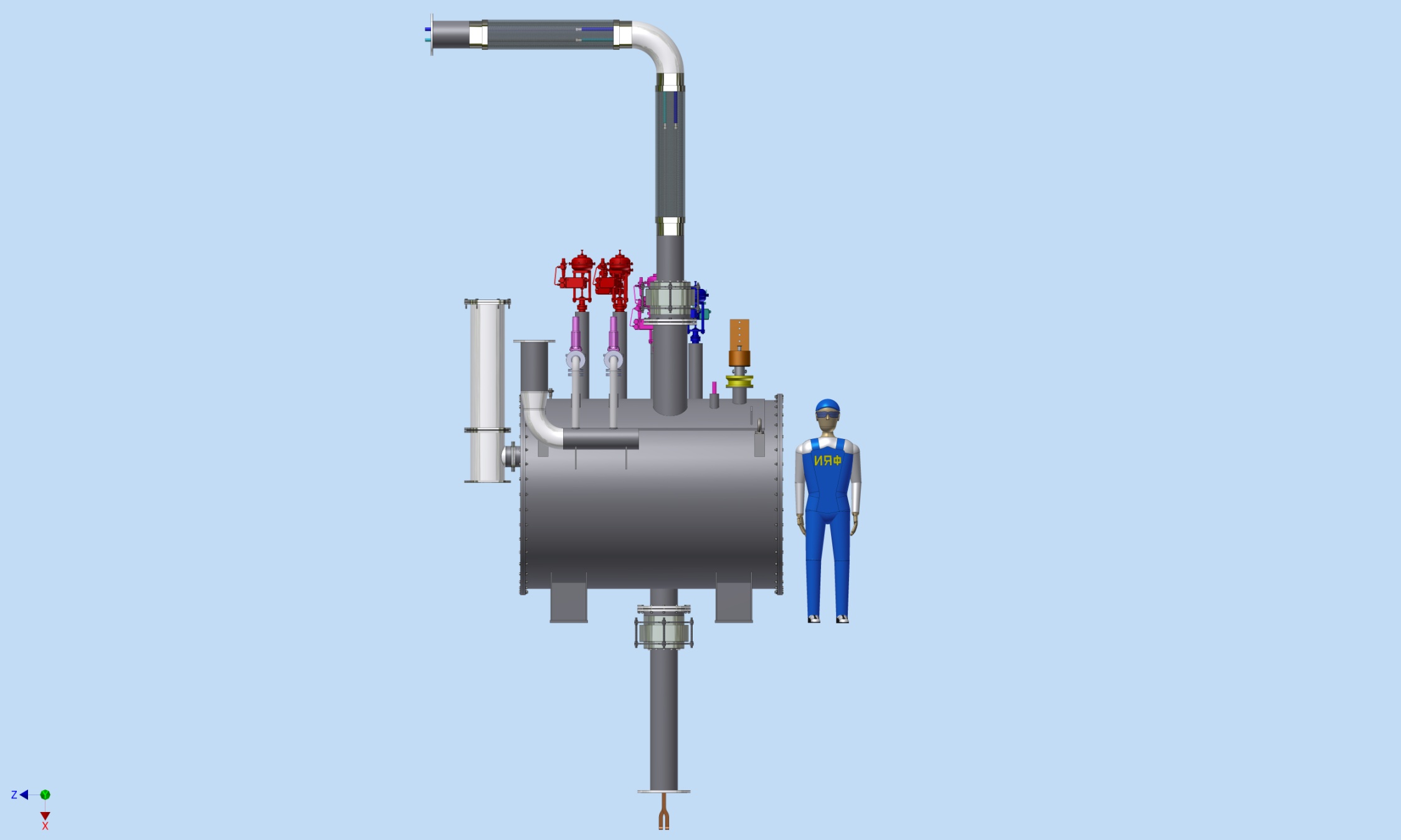 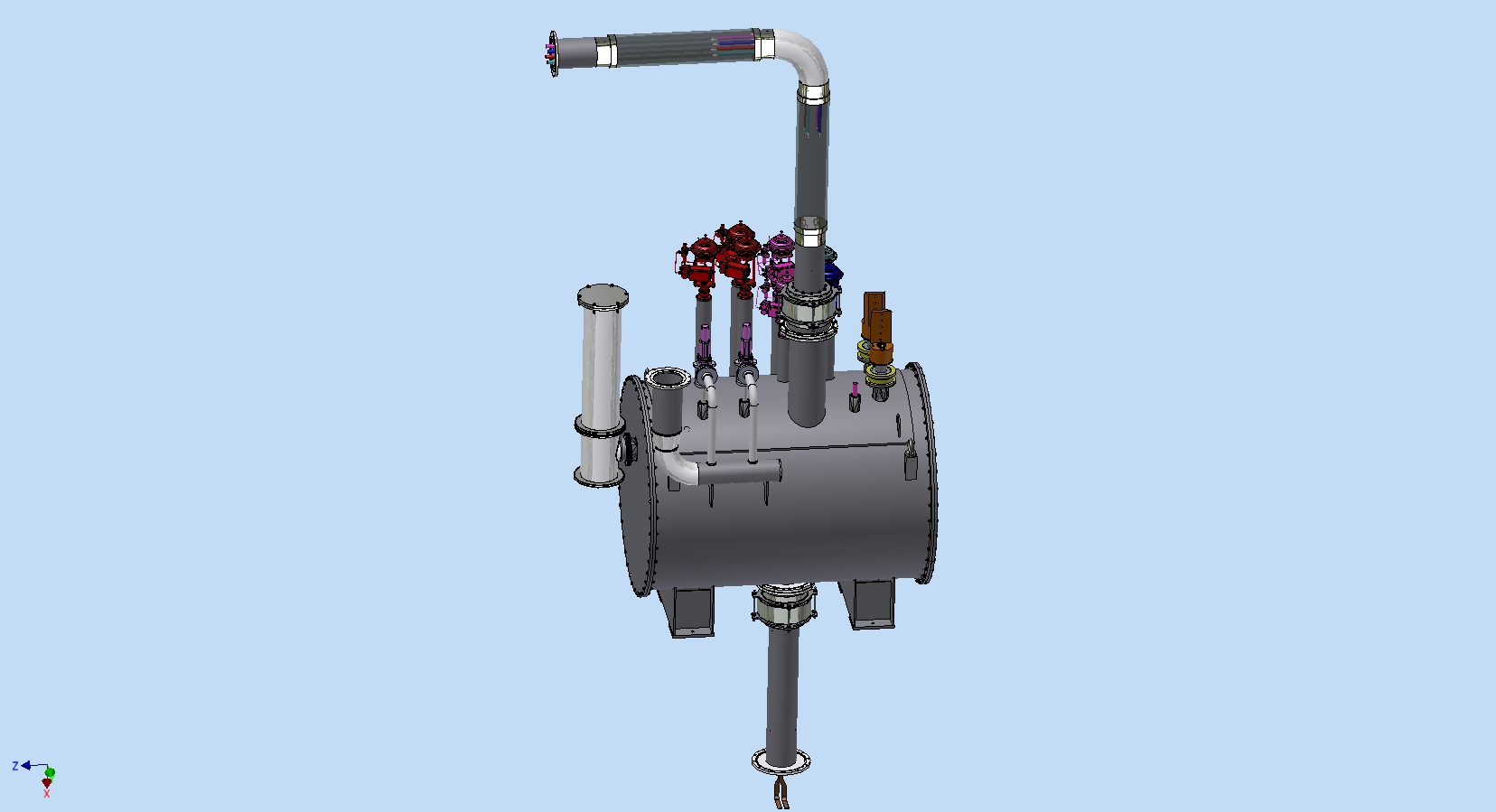 TL
- transfer lines (TL) connecting refrigerator and control Dewar


 - transfer line (Chimney) connecting the vacuum vessels of the solenoid cryostat and control Dewar
D1600
2080
Control Dewar
Chimney
Figure 1. General view of the control Dewar.
PANDA Collaboration Meeting 04-08.06.2018, BINP,  M.Kholopov
Control Dewar consists of:
• a vessel for liquid helium (~480L);
• current leads;
• thermal shields cooled by gaseous      helium;
• valves, gauges;
• vacuum shell.
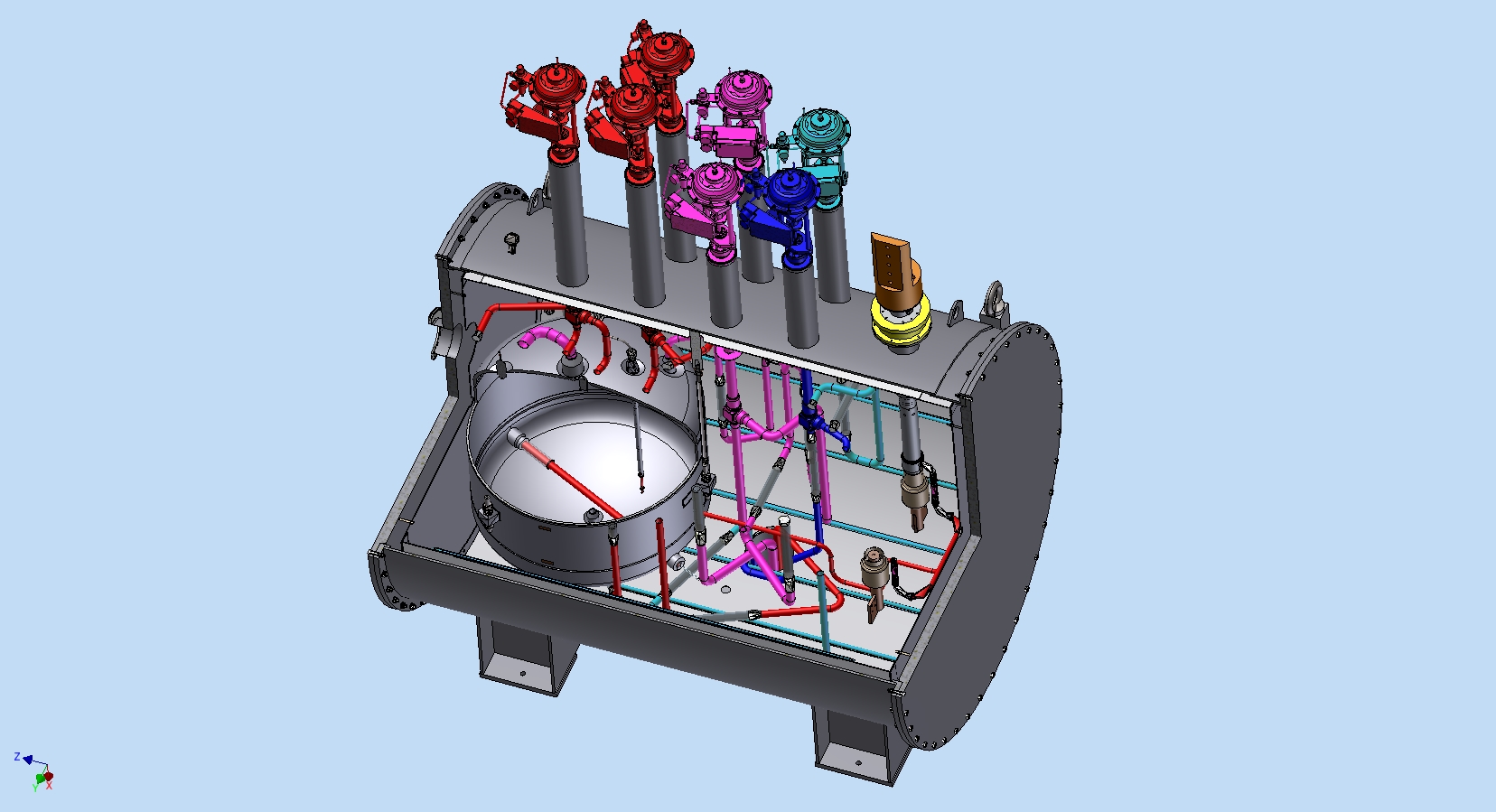 4
2
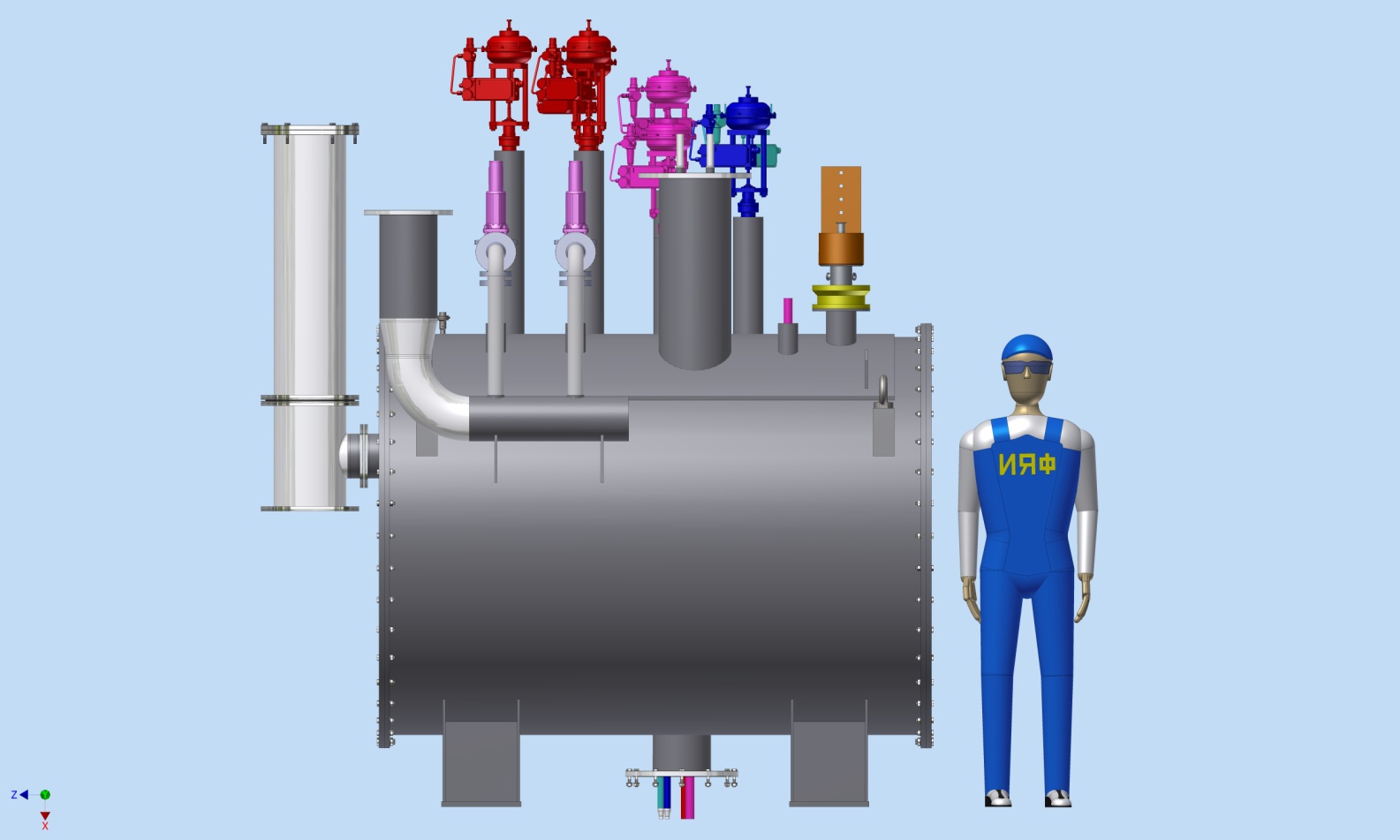 1
3
5
Figure 2. The main components of the control Dewar.
PANDA Collaboration Meeting 04-08.06.2018, BINP,  M.Kholopov
PANDA solenoid 2017, Flowscheme with comments of GSI
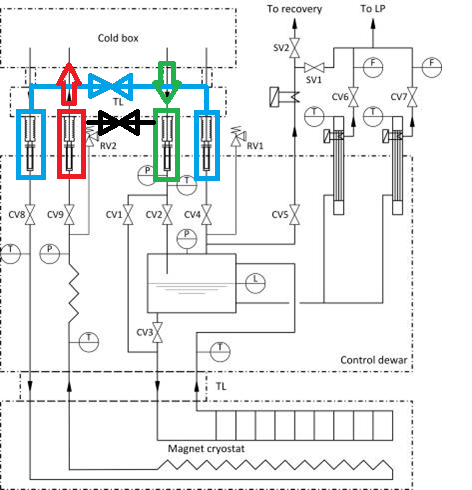 Selected valves that will be used when moving the detector from in the beam position to the assembling area.
Figure 3. Process Flow Diagram of the PANDA cryogenic system.
PANDA Collaboration Meeting 04-08.06.2018, BINP,  M.Kholopov
The stages of Assembly of the PANDA control Dewar:
1. Installation of pipelines on the cap plate of the control Dewar
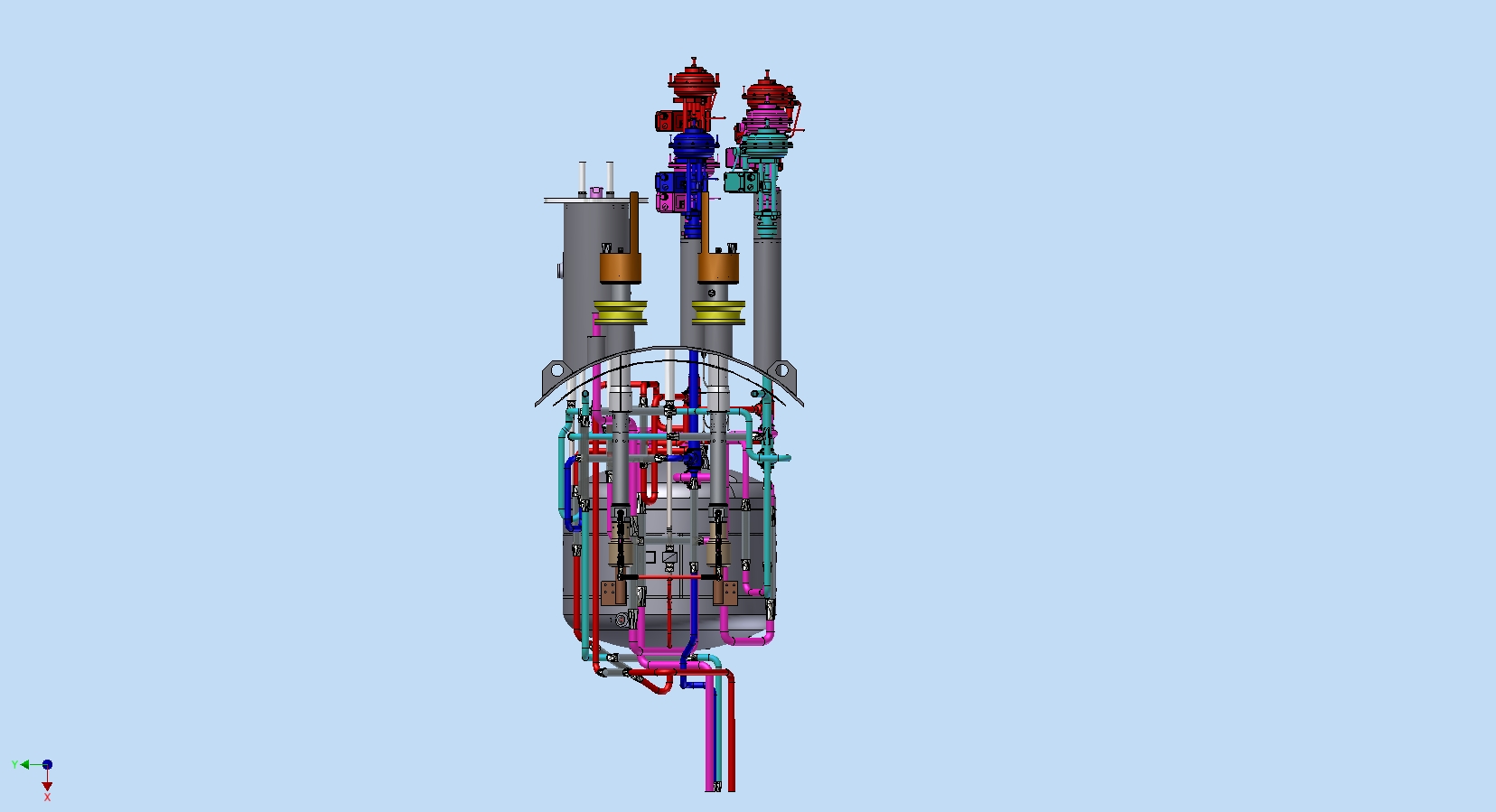 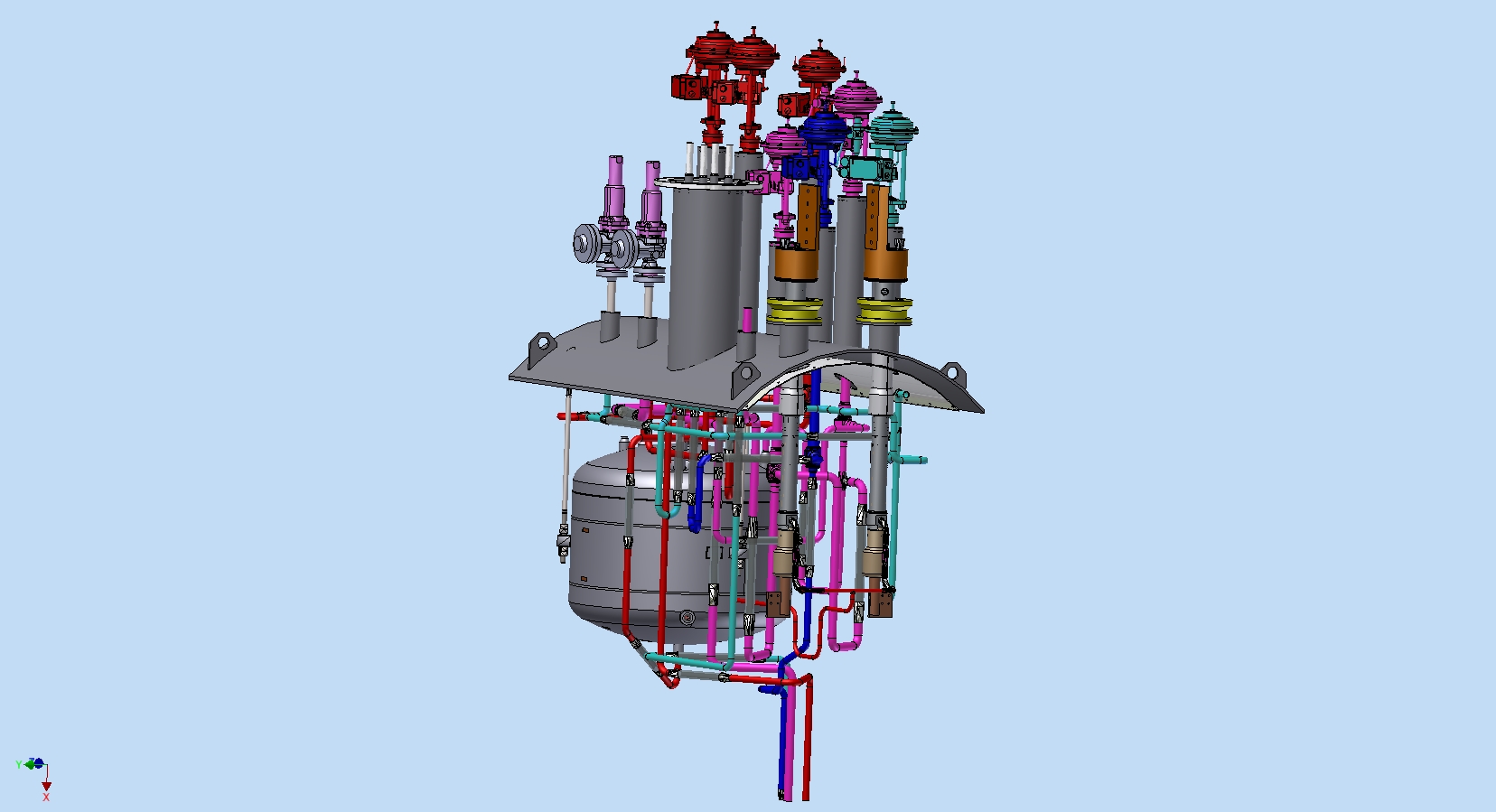 Current
leads
Vessel
cap plate
-Pipeline 4,2K F red color
-Pipeline 5K R violet color
-Pipeline 40K F cyan color
-Pipeline 80K R blue color
He vessel
Figure 4. The stage 1.
PANDA Collaboration Meeting 04-08.06.2018, BINP,  M.Kholopov
The stages of Assembly of the PANDA control Dewar:
2. Installation of pipelines on the cap plate  of the control Dewar
1100
5K R
40K F
4,2K F
80K R
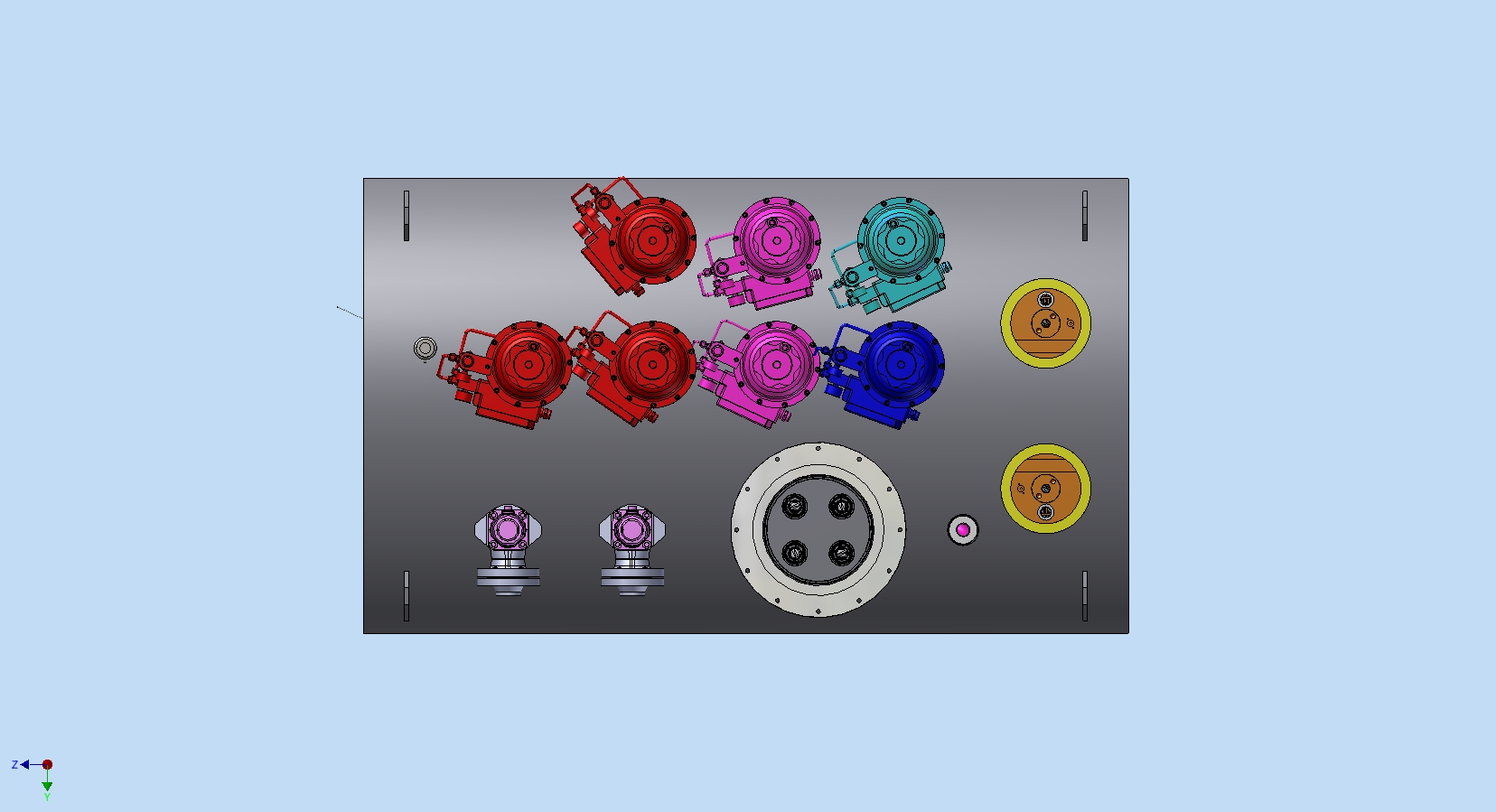 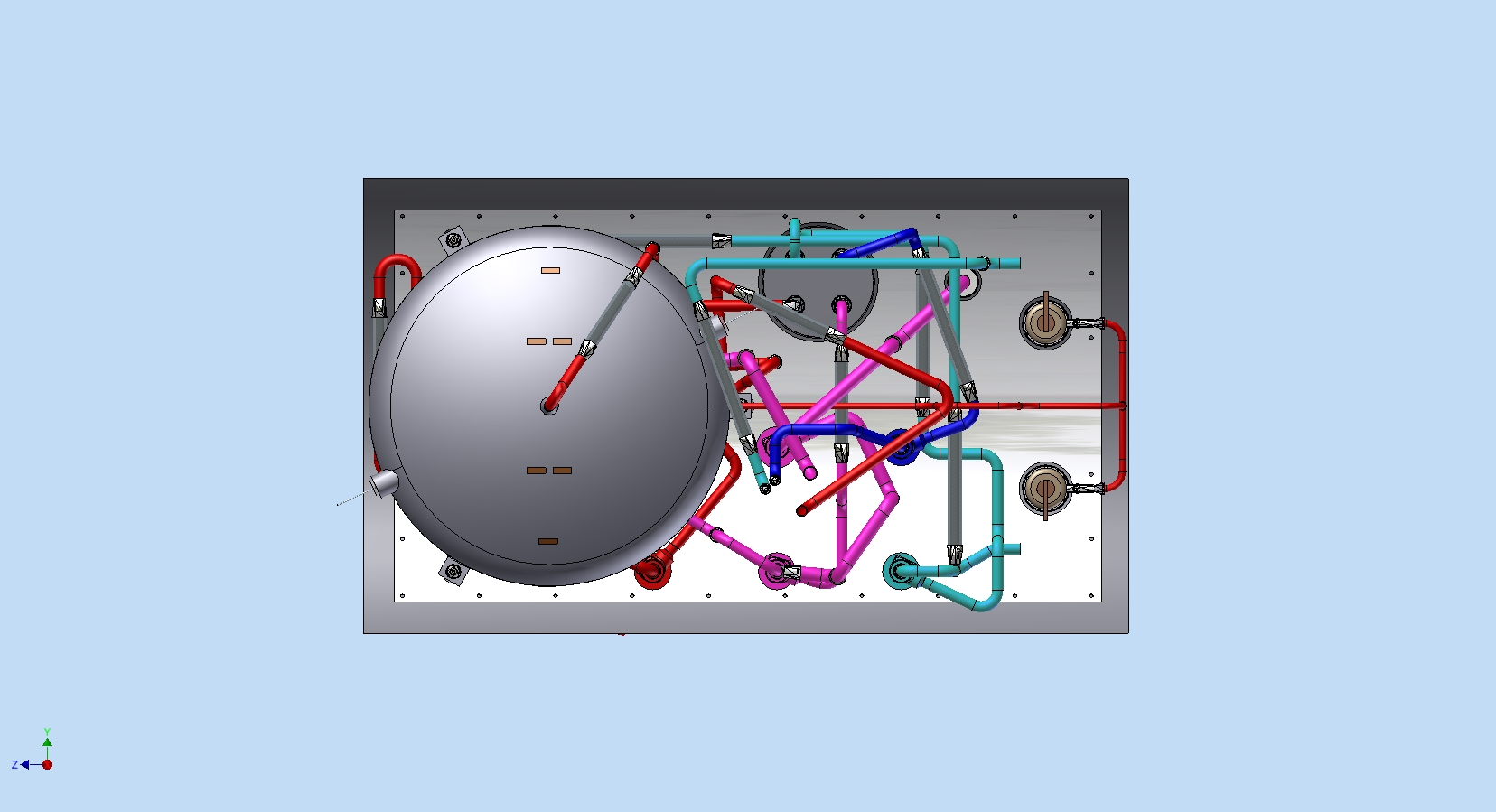 1850
Figure 4. The stage 2.
PANDA Collaboration Meeting 04-08.06.2018, BINP,  M.Kholopov
The stages of Assembly of the PANDA control Dewar:
3. Installation of the thermal shields in the vacuum shell
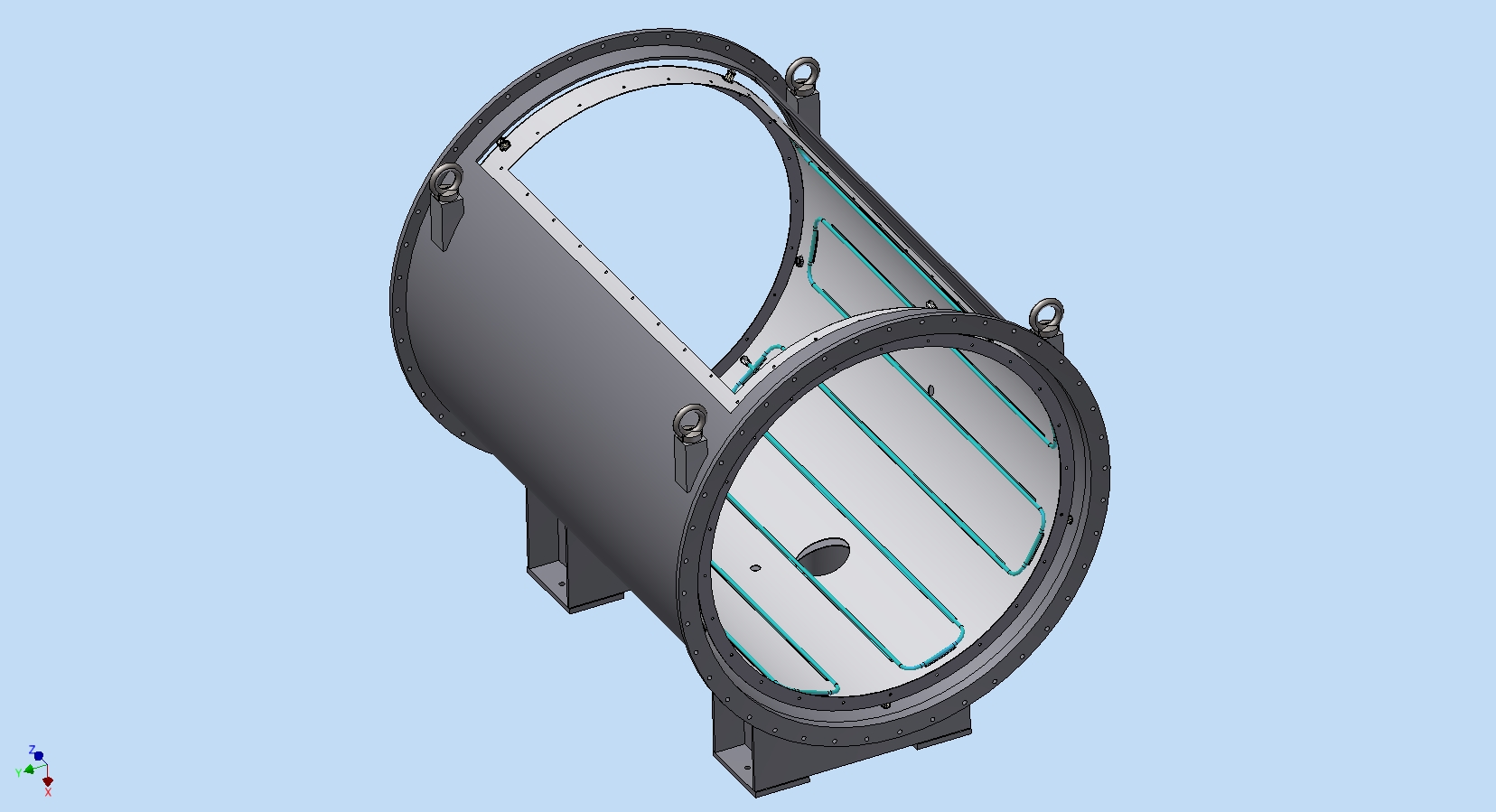 Thermal
shield
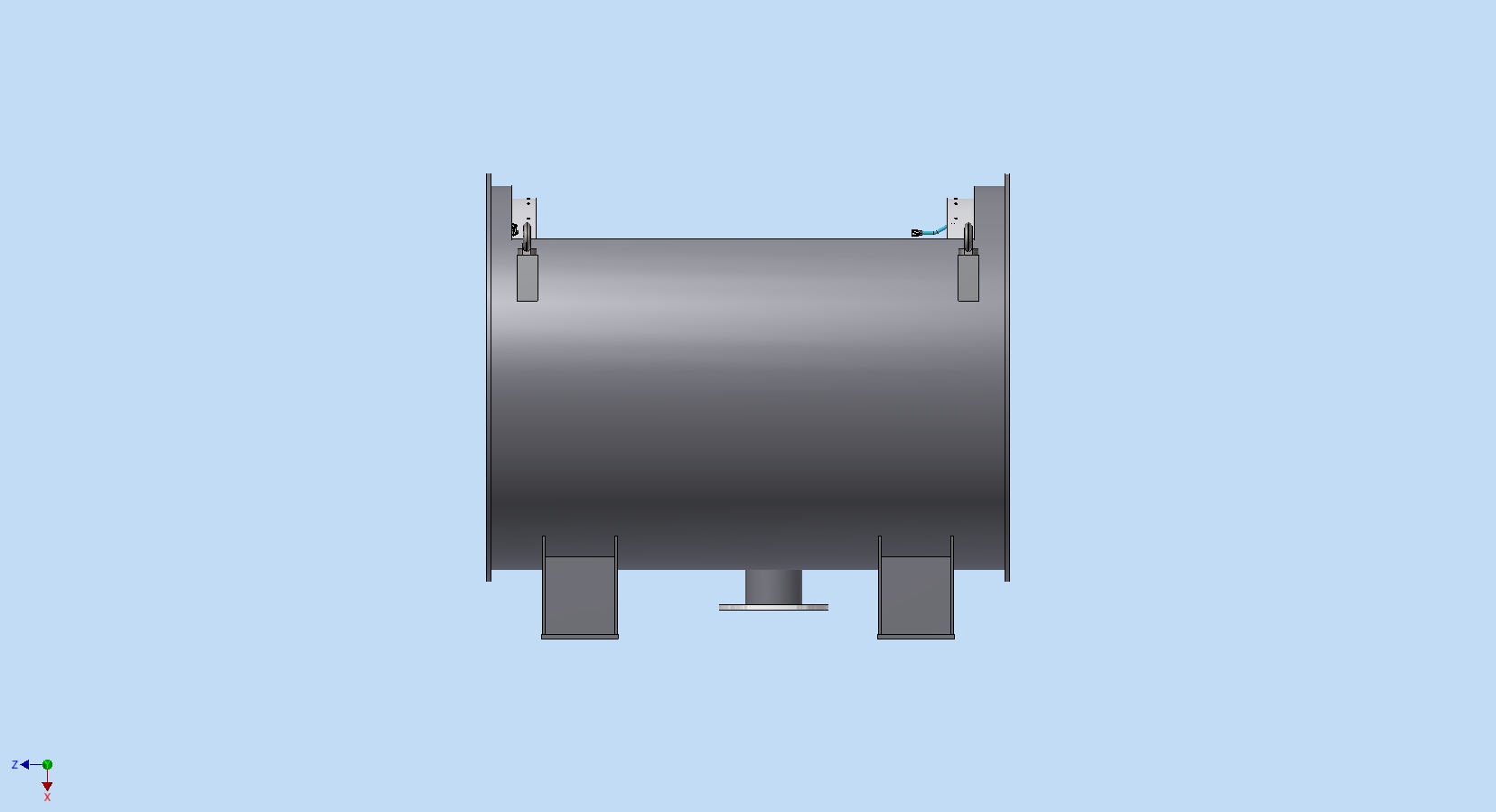 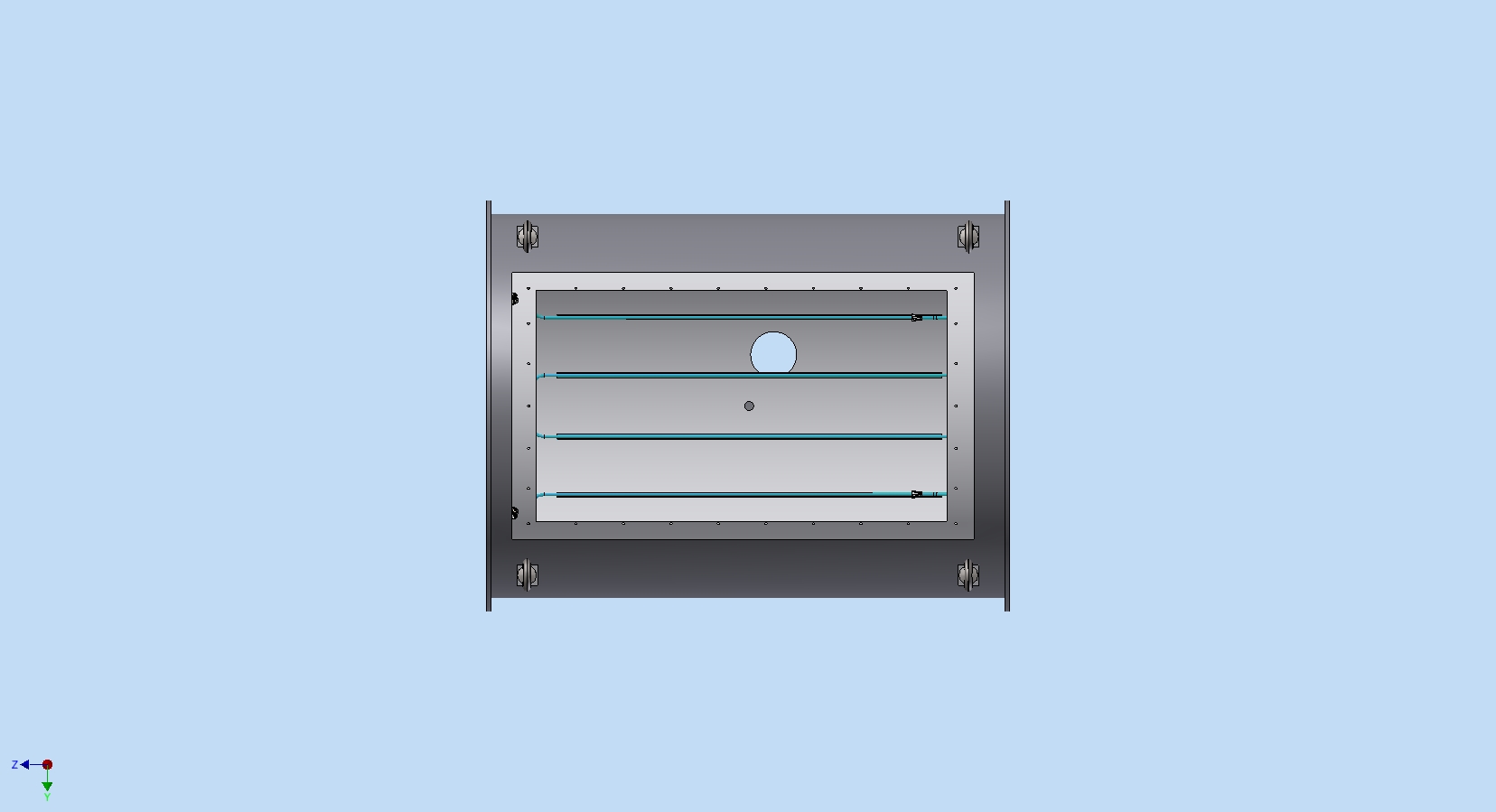 Vacuum
shell
80K
Figure 5. The stage 3.
PANDA Collaboration Meeting 04-08.06.2018, BINP,  M.Kholopov
Design of the thermal shields
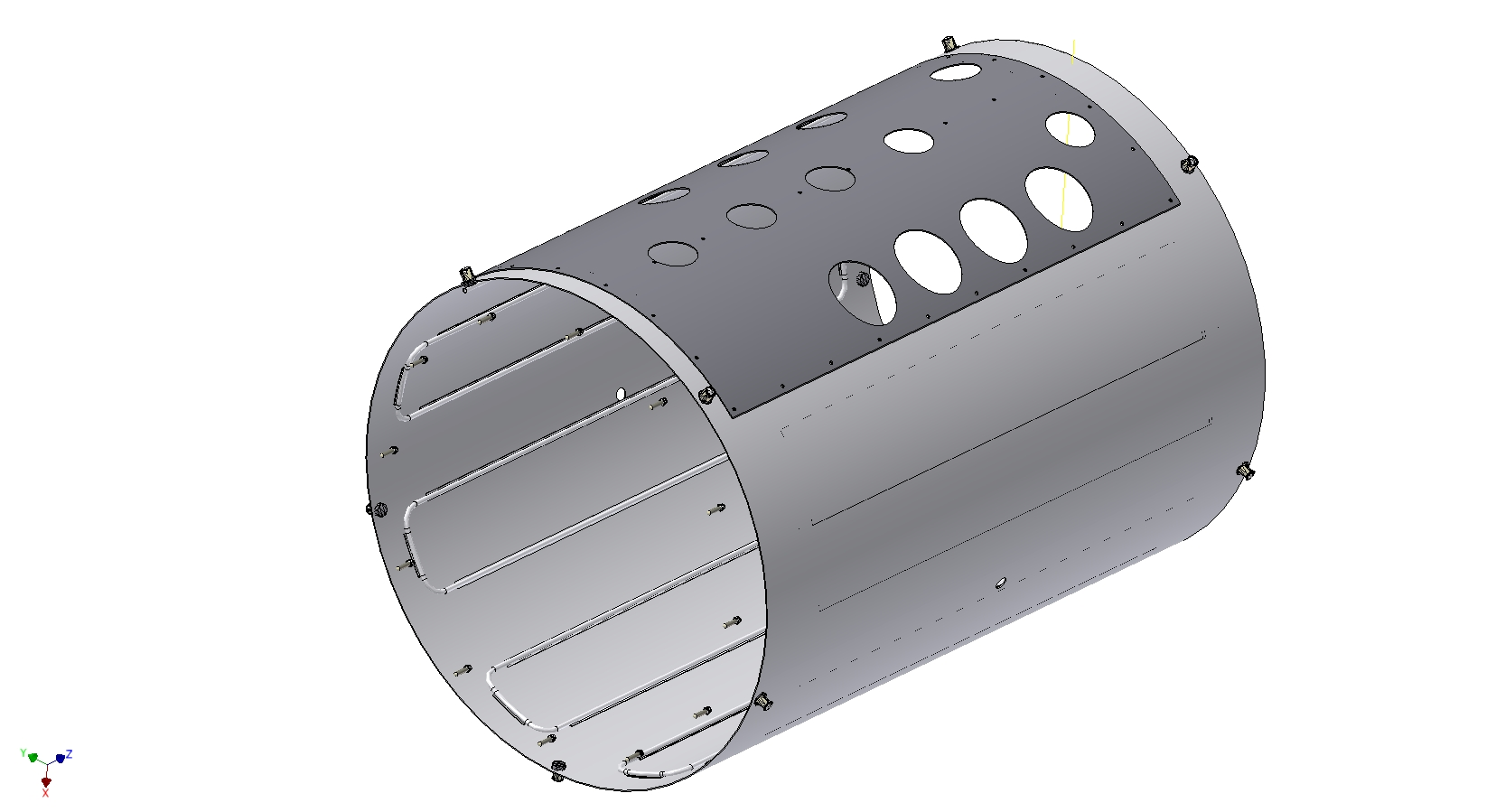 Al sheet S=3mm
Al profile Ø14 Ʊ-type
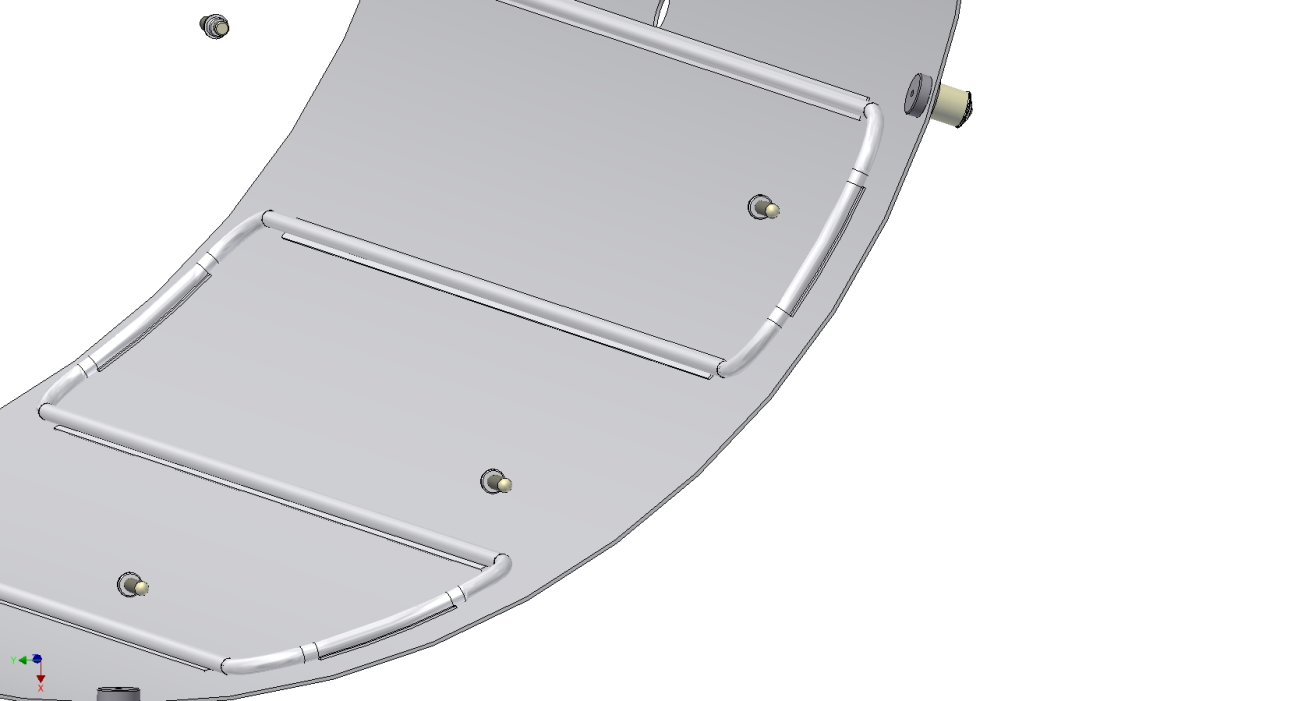 1400
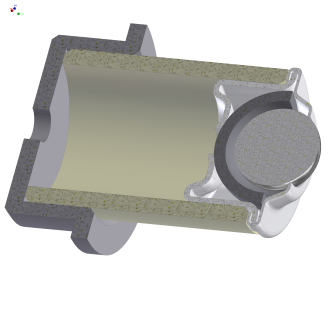 Ball support
Figure 6. thermal shield.
PANDA Collaboration Meeting 04-08.06.2018, BINP,  M.Kholopov
The stages of Assembly of the PANDA control Dewar:
3. Installation pipelines into the thermal shields of the control Dewar
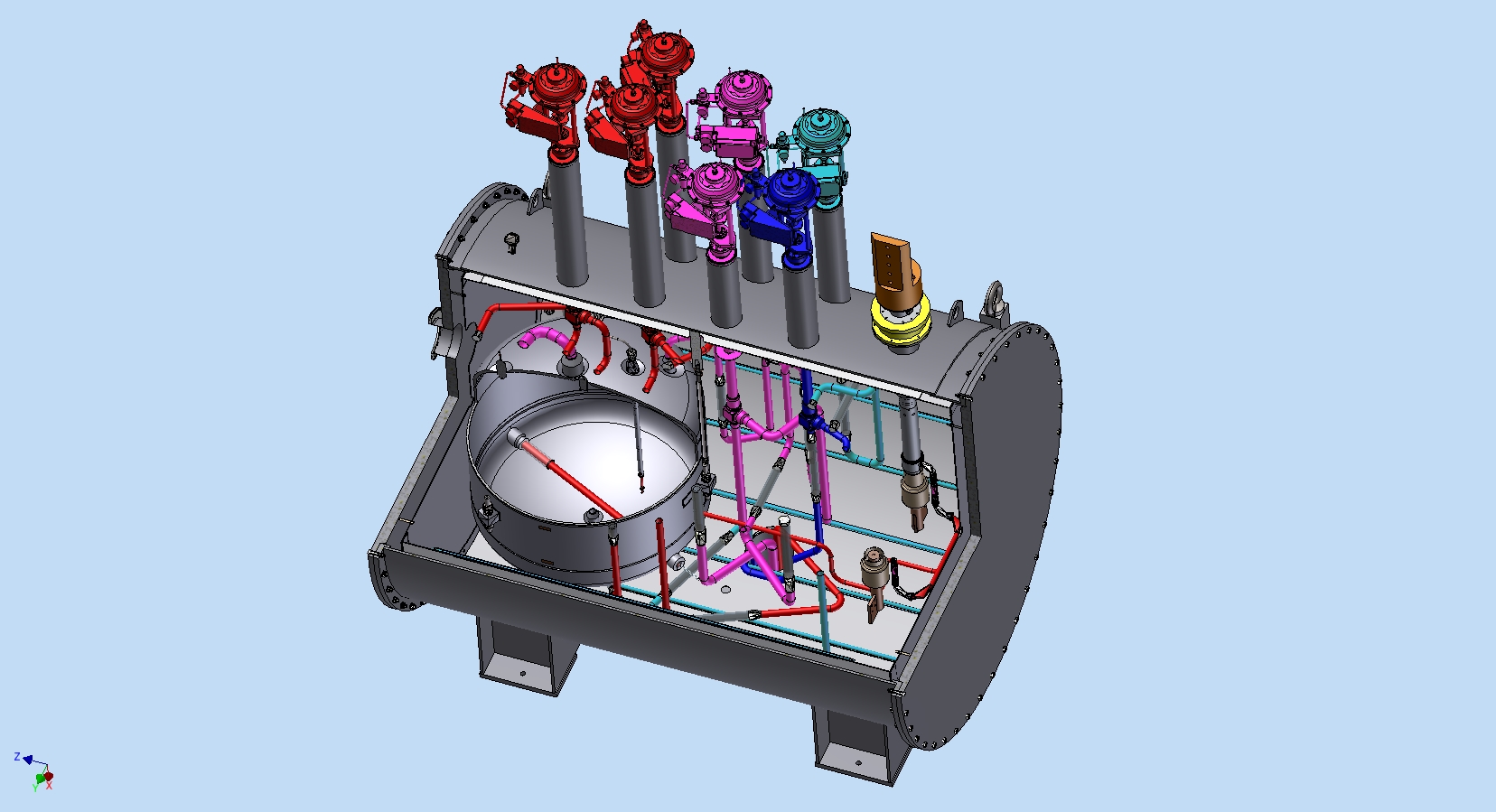 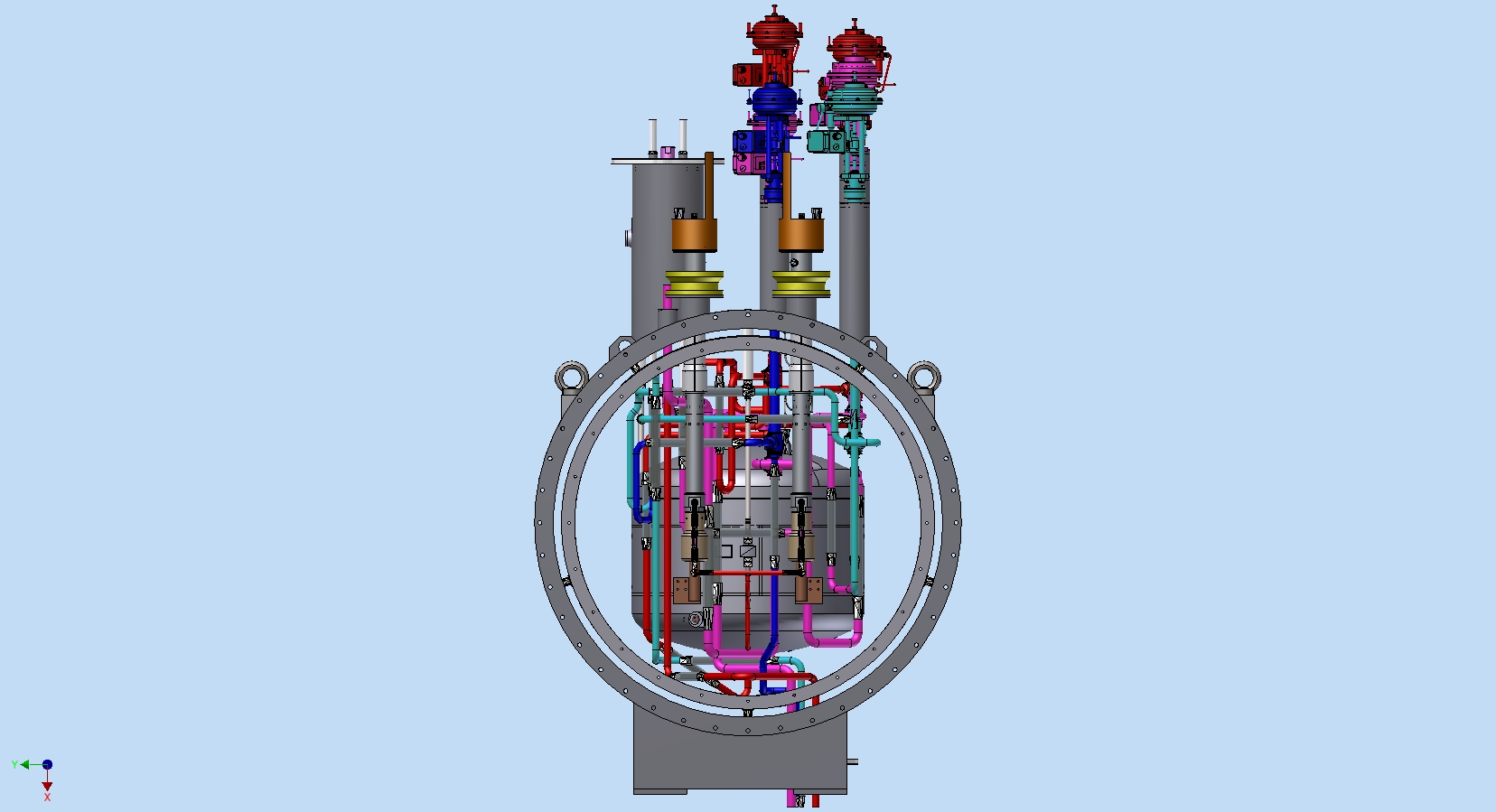 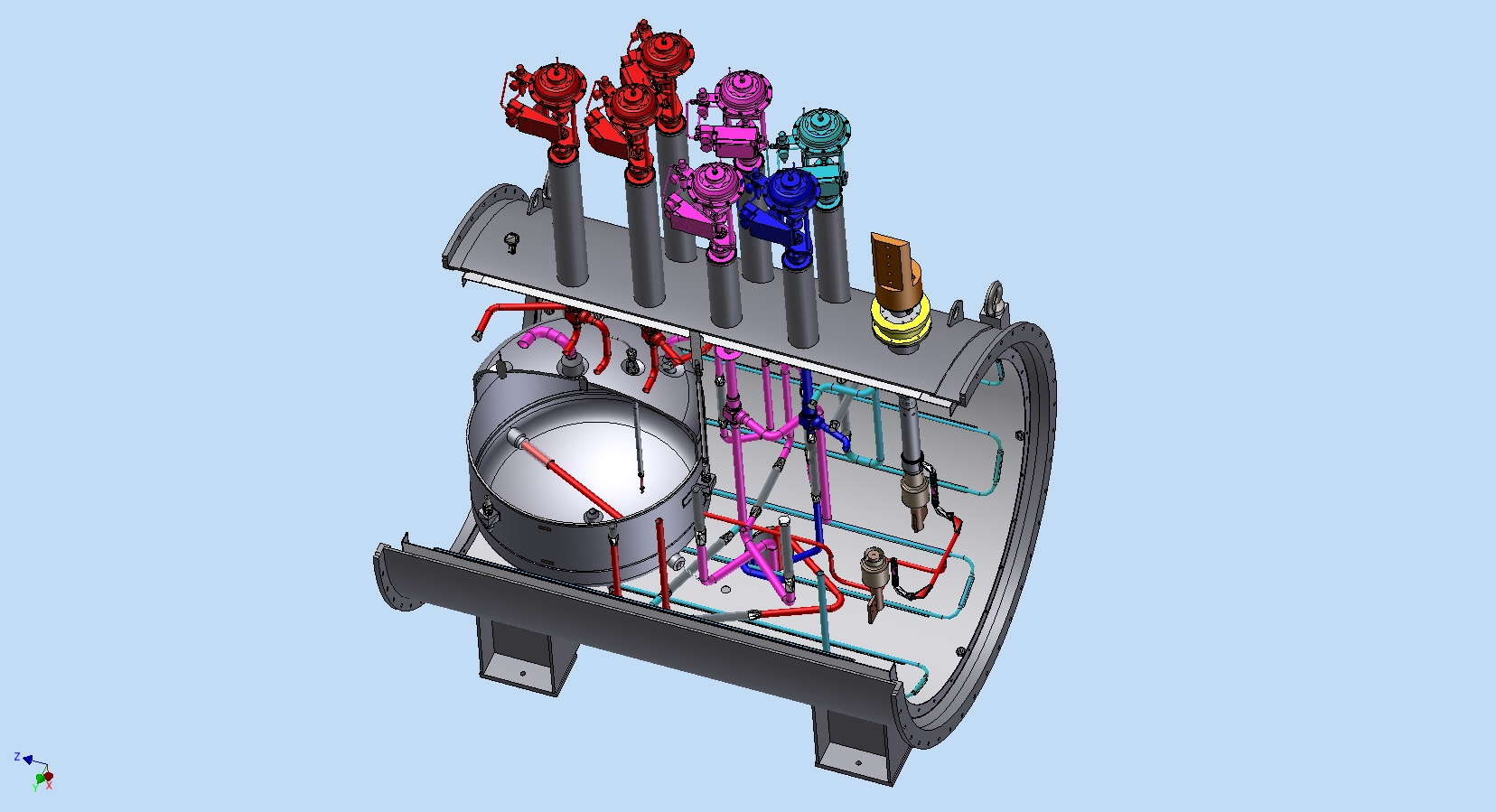 Figure 7. The stage 3.
PANDA Collaboration Meeting 04-08.06.2018, BINP,  M.Kholopov
The interface of the PANDA control Dewar. Connection place of the cryogenic system to move the PANDA detector.
TL
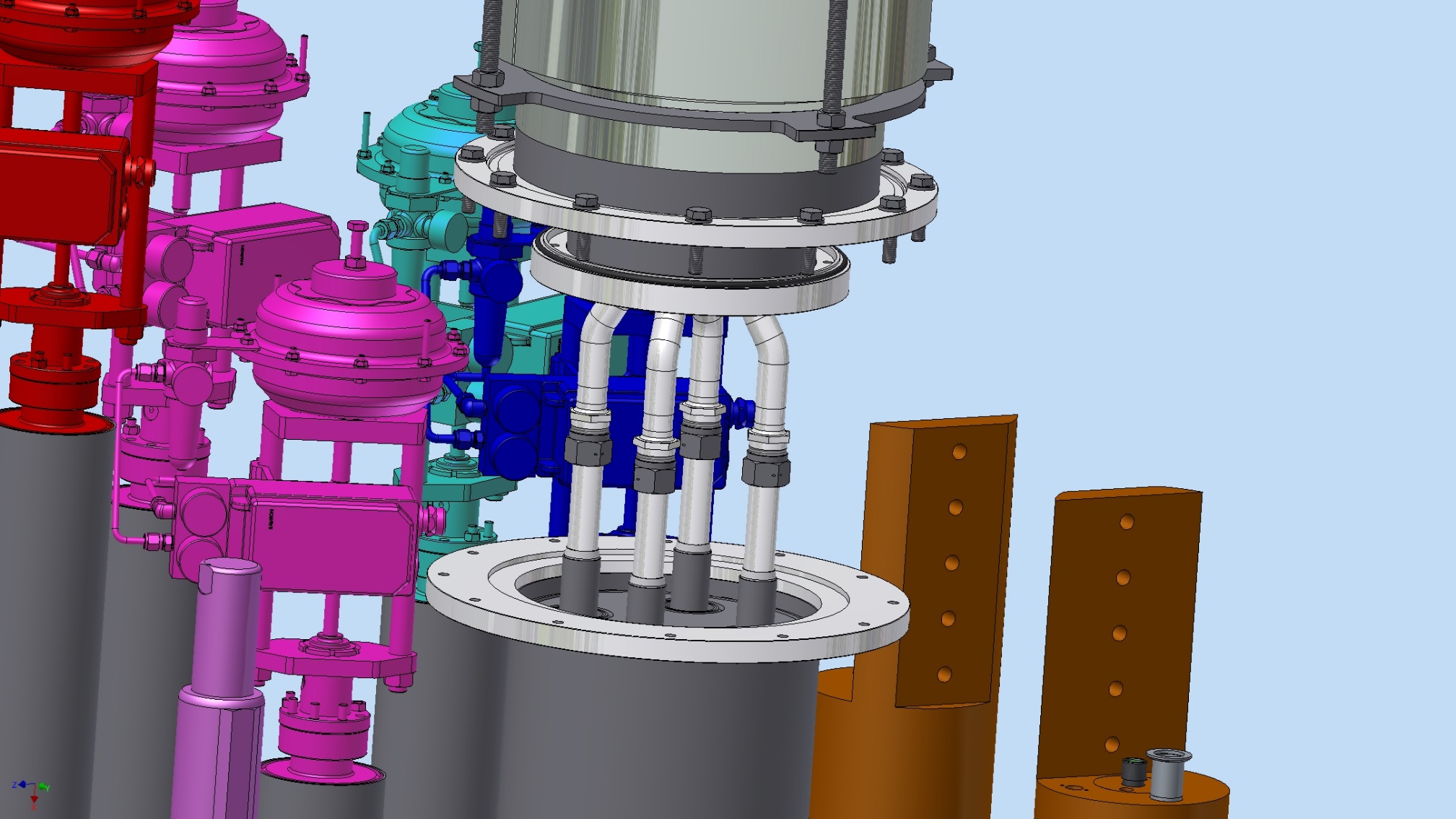 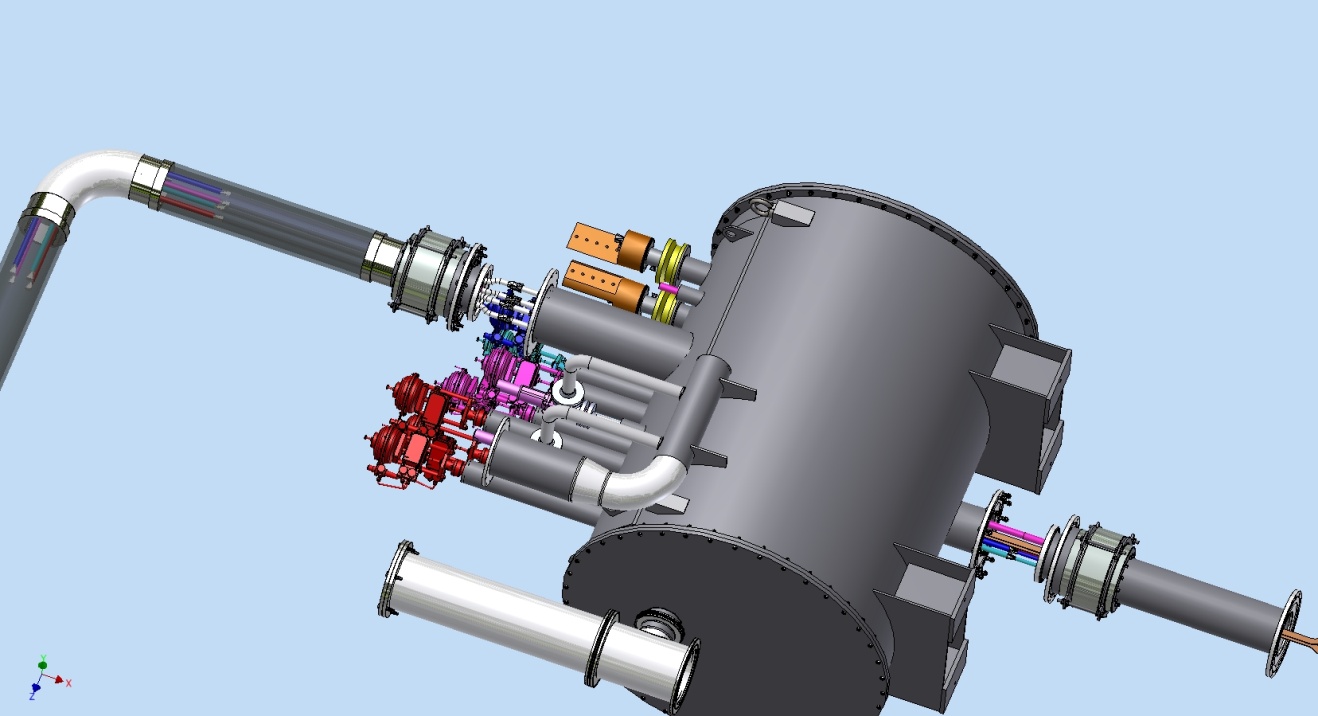 Bellows unit
Shift the bellows unit;
Combine the pipes in 
  accordance with the 
  flow scheme;
-connect pipes;
Install super insulation;
Install the bellows unit in place;
Connection joints
Vacuum barrier
Control Dewar
PANDA Collaboration Meeting 04-08.06.2018, BINP,  M.Kholopov
The interface of the PANDA control Dewar – solenoid cryostat
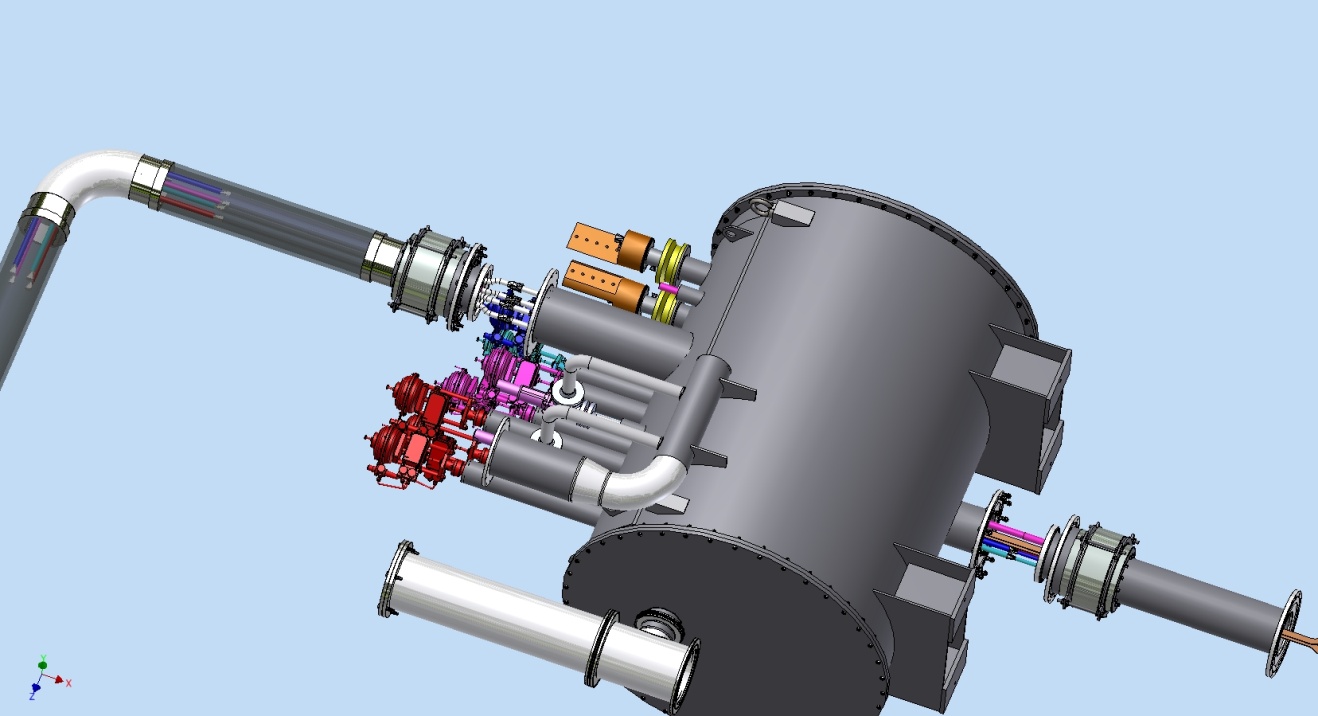 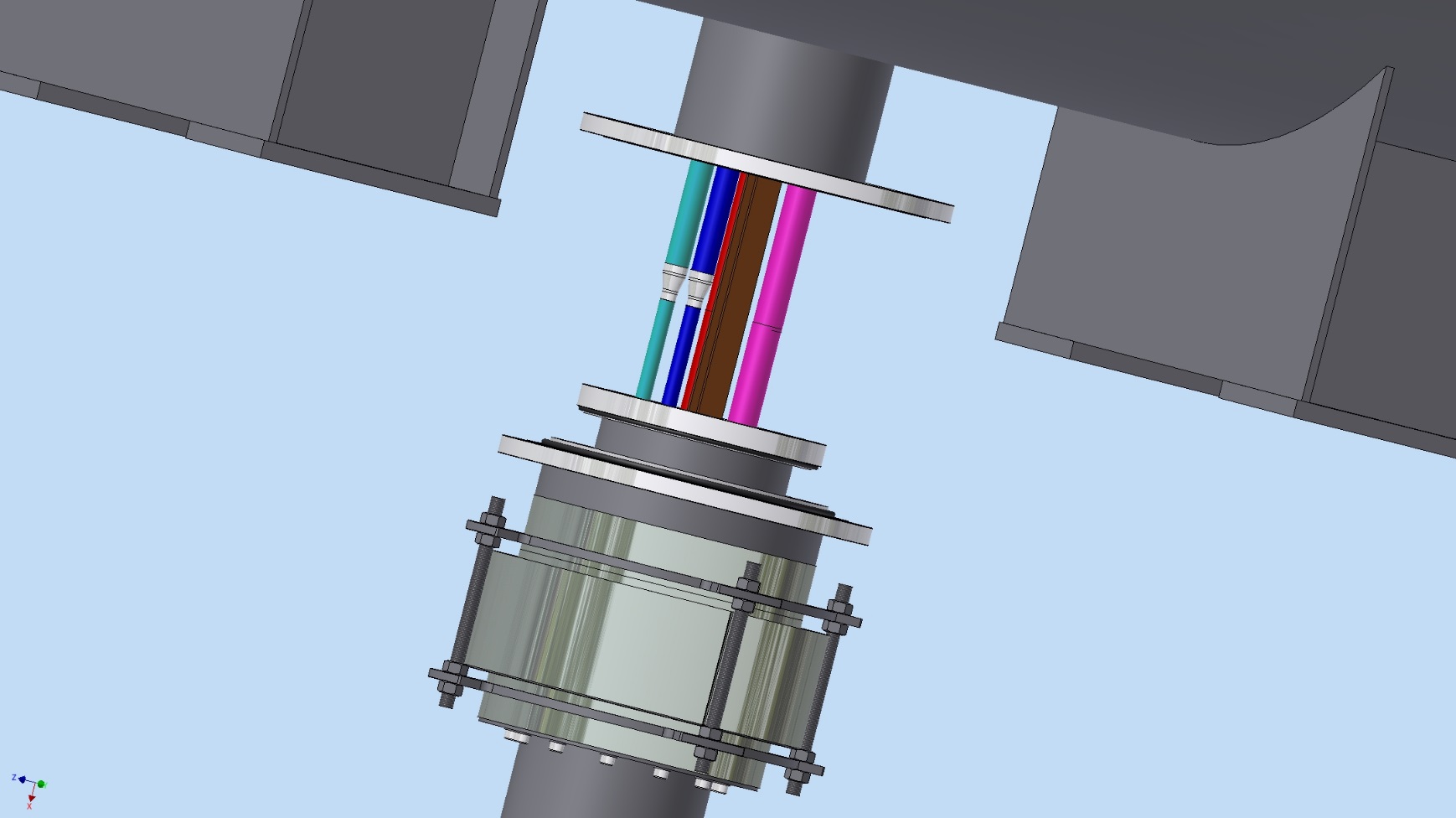 Shift the bellows unit;
Combine the pipes in   accordance with the  flow scheme;
-connect the superconductor busbars;
-connect pipes by welding;
Install MLI super insulation covers;
Install the bellows unit in place.
Control Dewar
Chimney
PANDA Collaboration Meeting 04-08.06.2018, BINP,  M.Kholopov
The Chimney design:
Chimney
Bellows unit
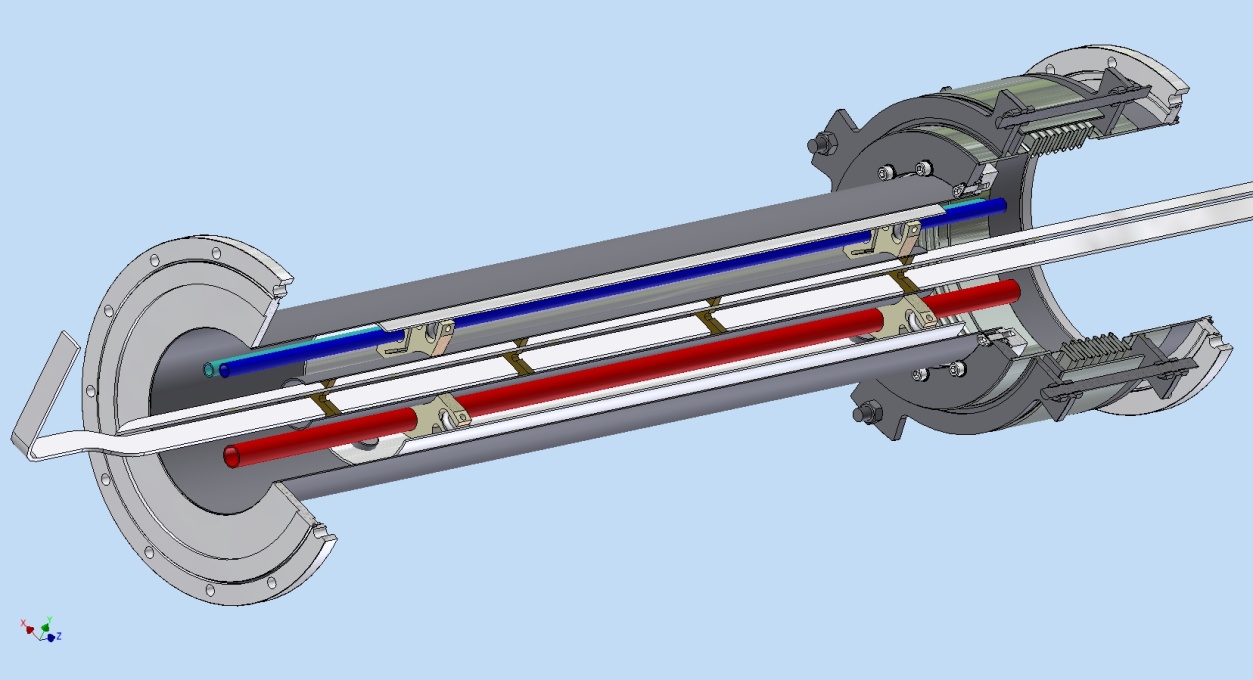 Thermal shield
Flange ISO320RBR
Spacer
Flange  ISO320RBR
Pipelines
Superconductor
PANDA Collaboration Meeting 04-08.06.2018, BINP,  M.Kholopov
The TL design:
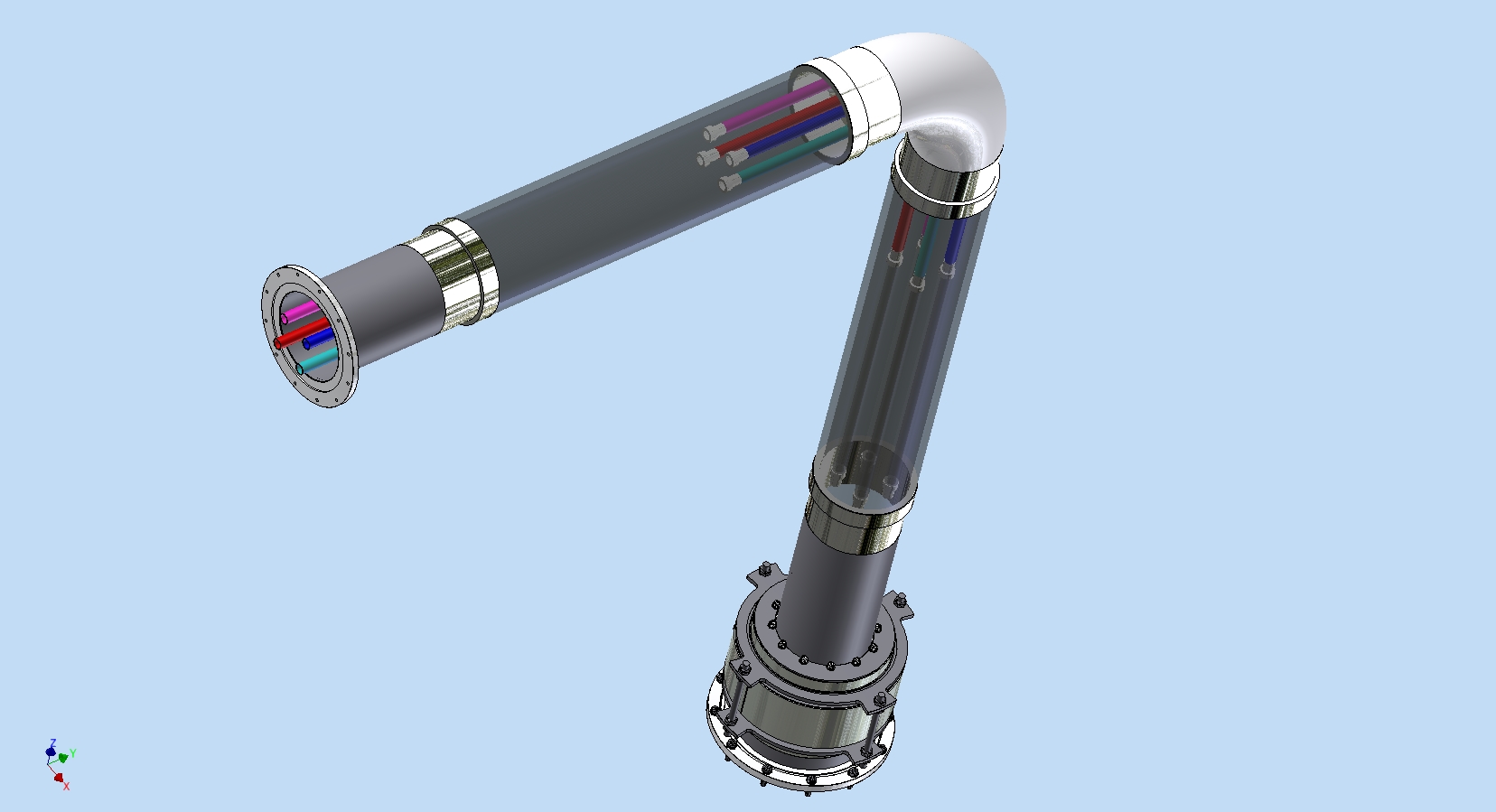 TL
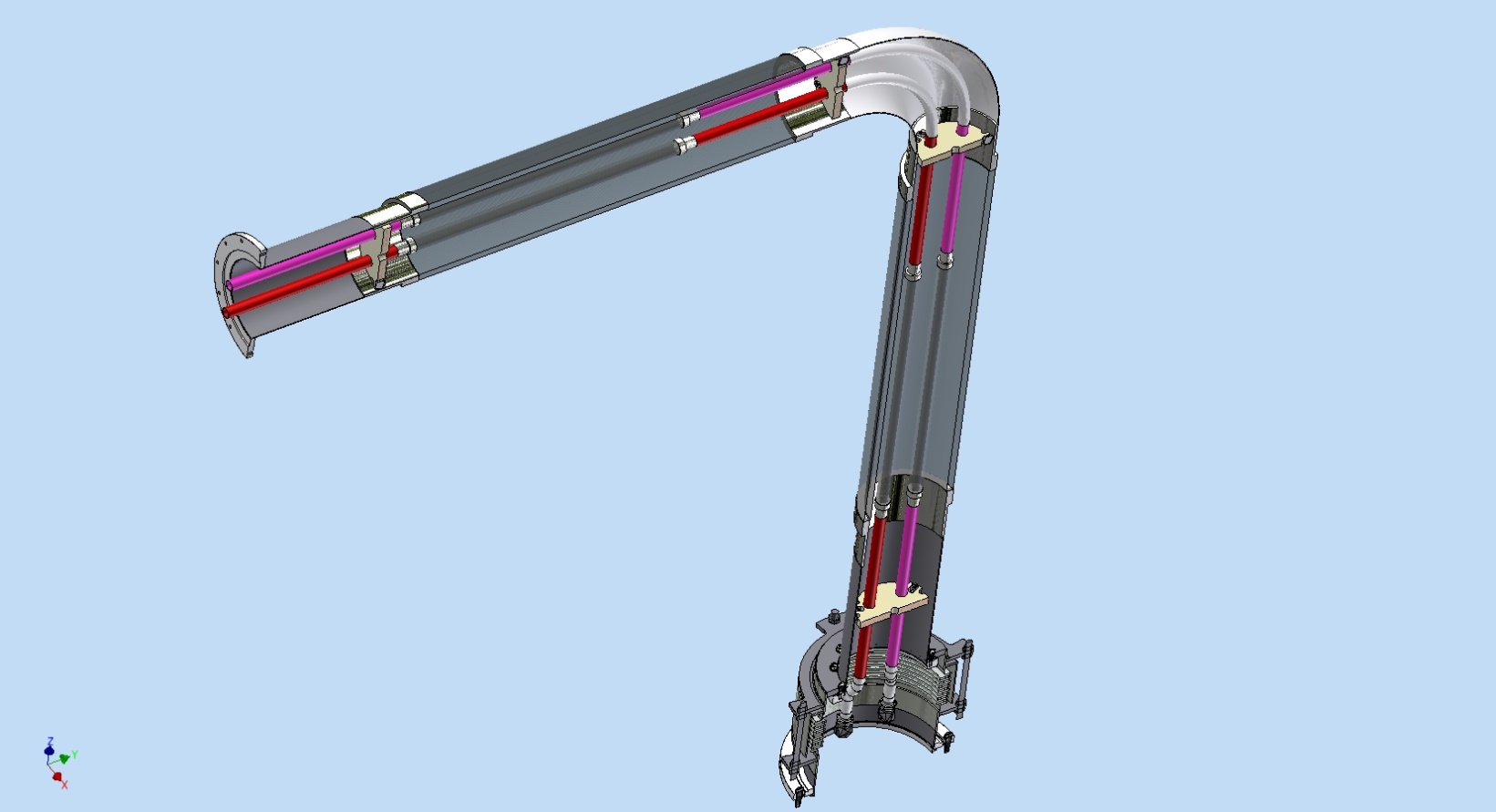 Metal
Hoses DN20
Flange ISO250BF
Metal
Hoses DN200
Bellows
unit
The end of the supplying TL has the ability to 3D move ±300mm
Flange ISO320RBR
The bellows unit has the ability to move 450 mm up
PANDA Collaboration Meeting 04-08.06.2018, BINP,  M.Kholopov
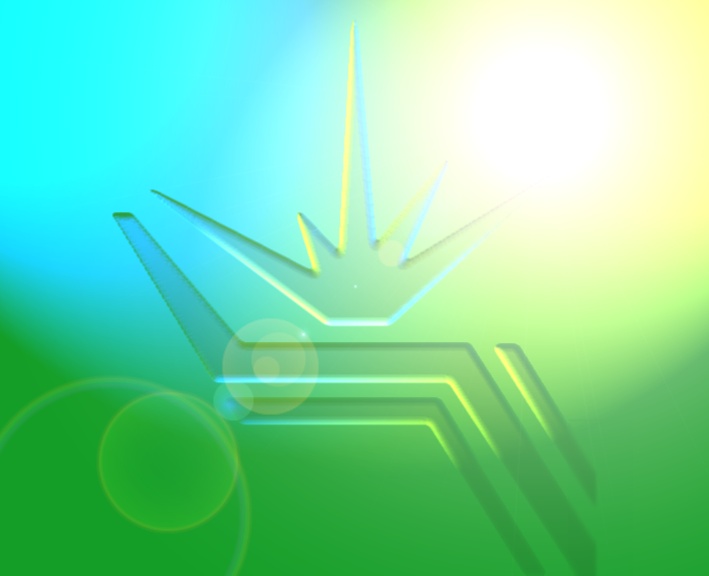 Thank you for your attention
PANDA Collaboration Meeting 04-08.06.2018, BINP,  M.Kholopov